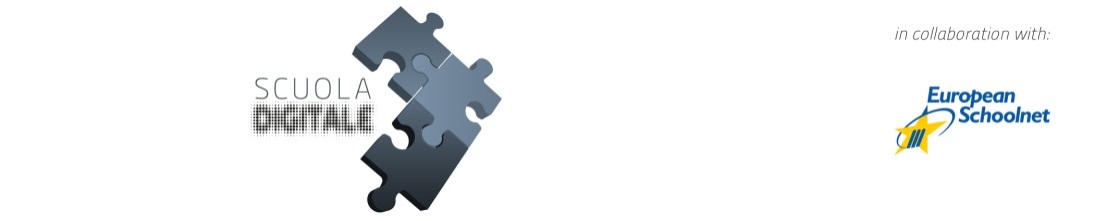 Scuole 2.0 invites innovative schools from across Europe  -   11 May 2011, Roma
Pannello 1: 

Metodi d’insegnamento e di apprendimento

Sviluppo delle scienze cognitive

Studenti come attori attivi del loro apprendimento (co-costruzione del loro sapere)

Un apprendimento applicato al contesto reale

Scambio di ruolo (temporaneo) tra studenti e insegnanti

Gli studenti imparano gli uni con gli altri
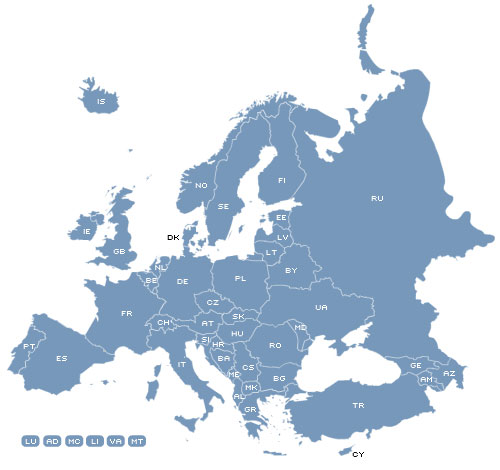 Immaculata Instituut
Oostmalle, Belgium
400 students
Vocational  secondary education
Sint Lievens College
Gent, Belgium
950 students
General secondary education
NO Mittelschule Langenlois
Langenlois, Austria
390 students
General lower secondary education
BG-BRG Klosterneuburg
Klosterneuburg, Austria
1050 students
General secondary education